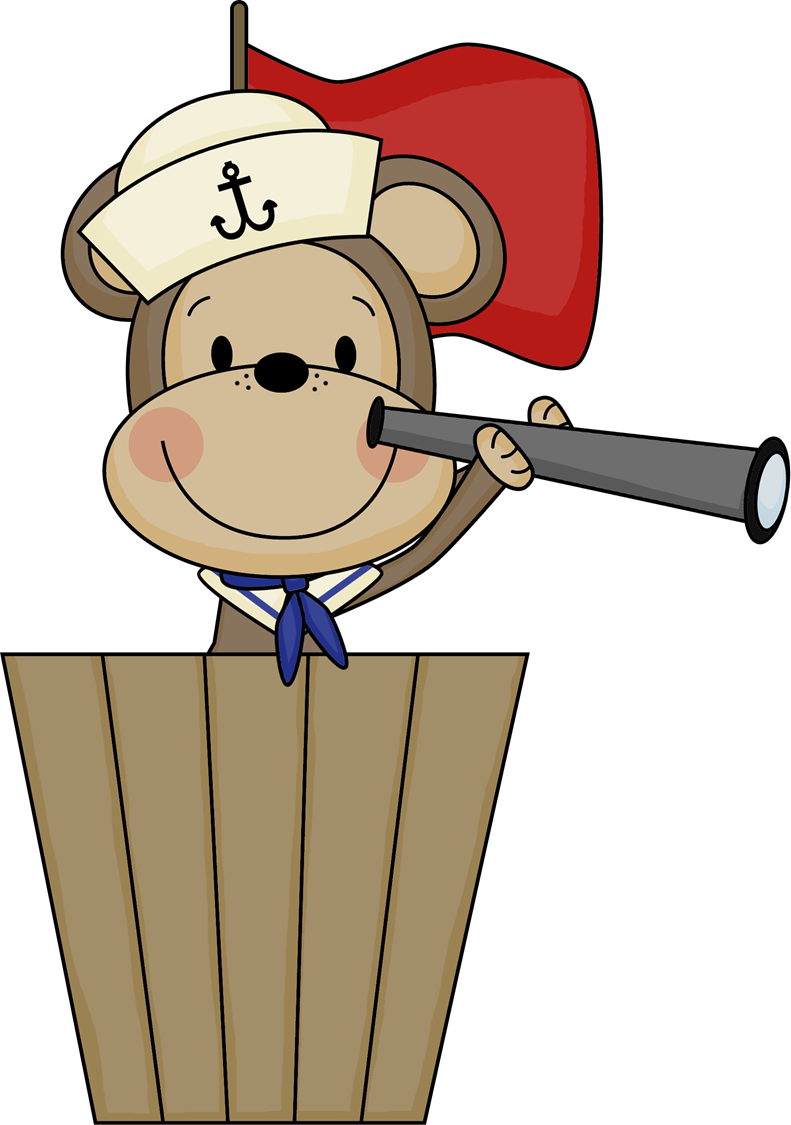 Reading Clusters 1-8 
Learning Intentions
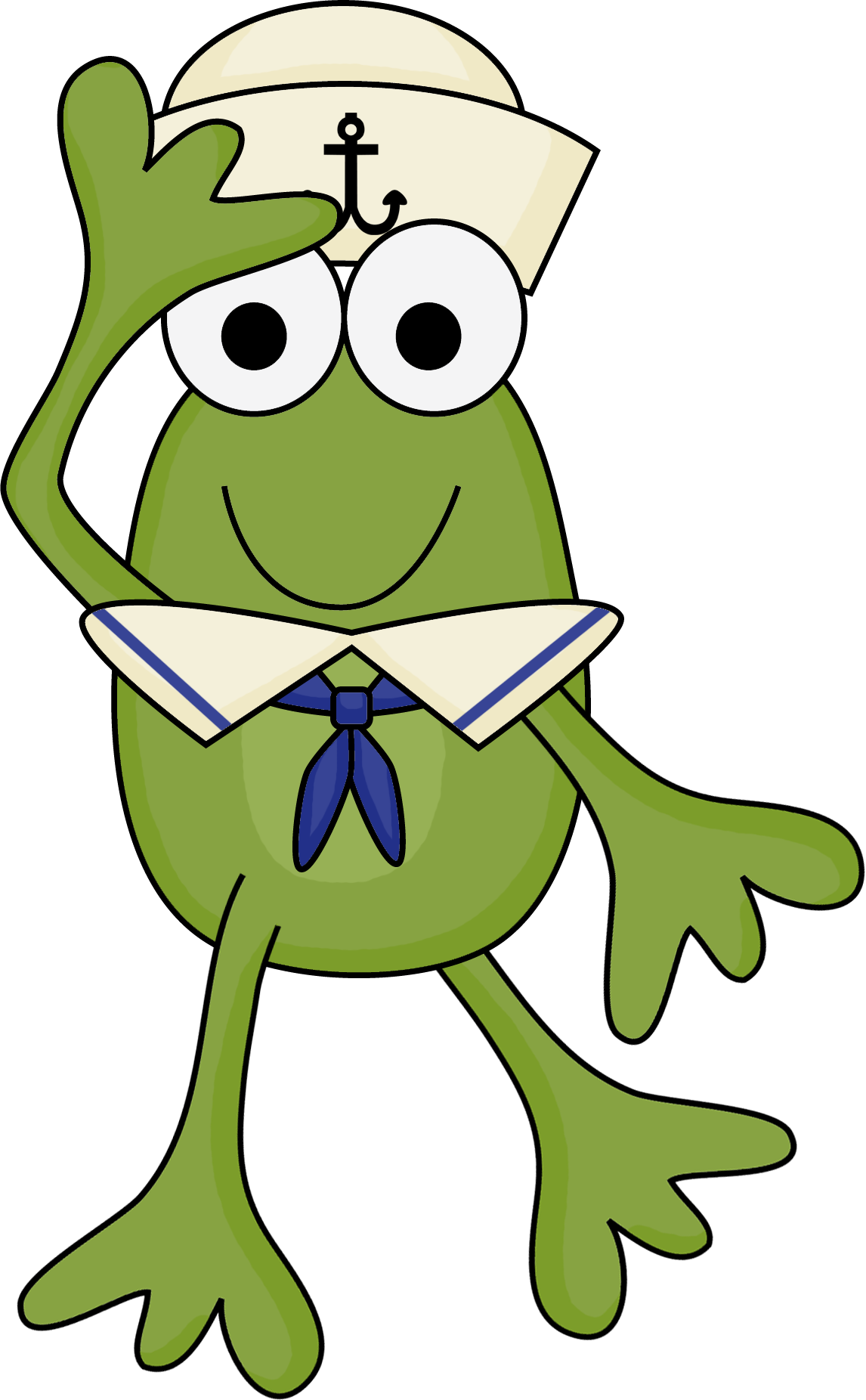 “Sail” through the Reading clusters
with 
“Sailing” Learning Intentions!
Print
Laminate
Display
Embed into Teaching - Learning
Created by Shellie Tancred
Reading – Cluster 1
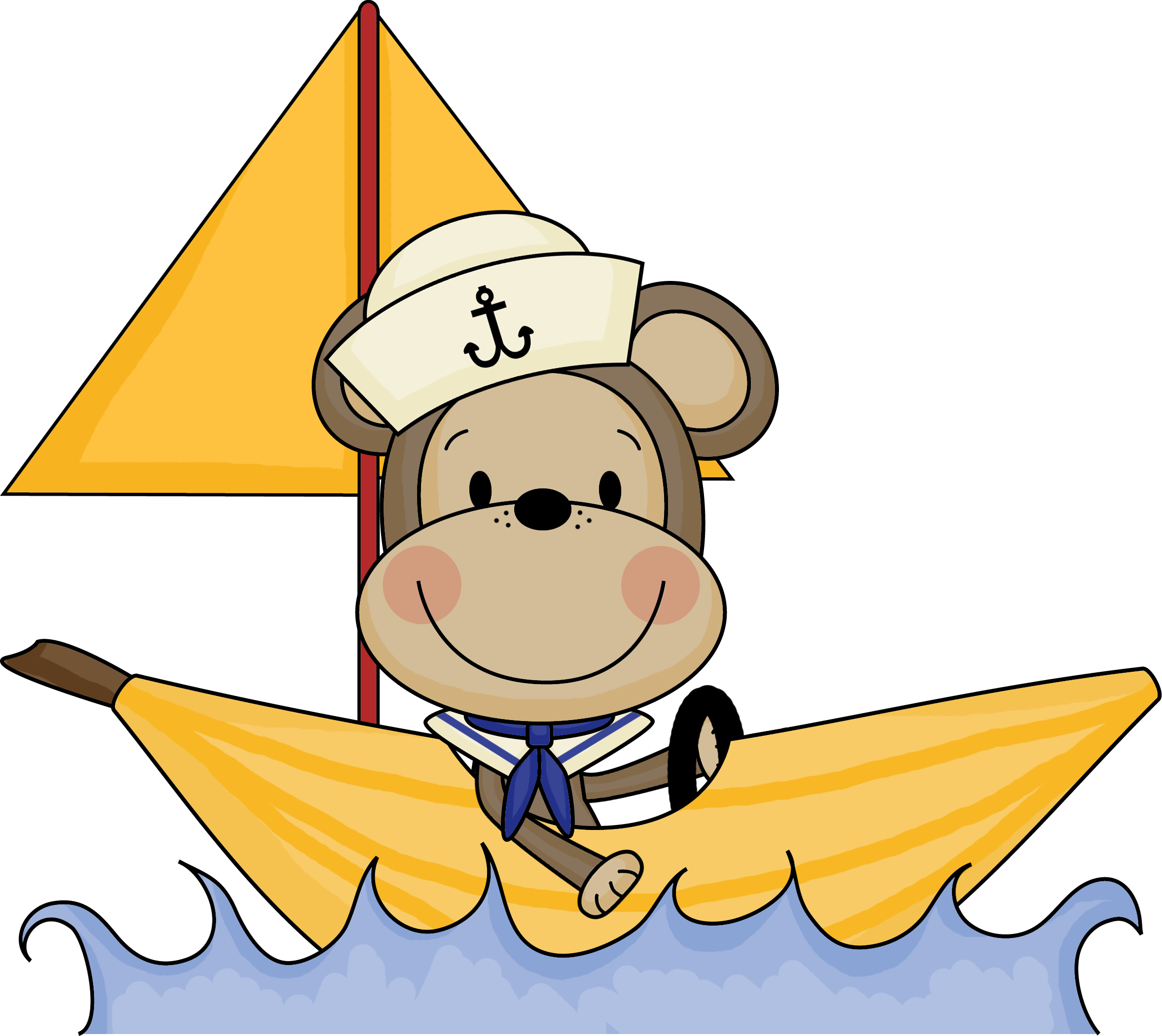 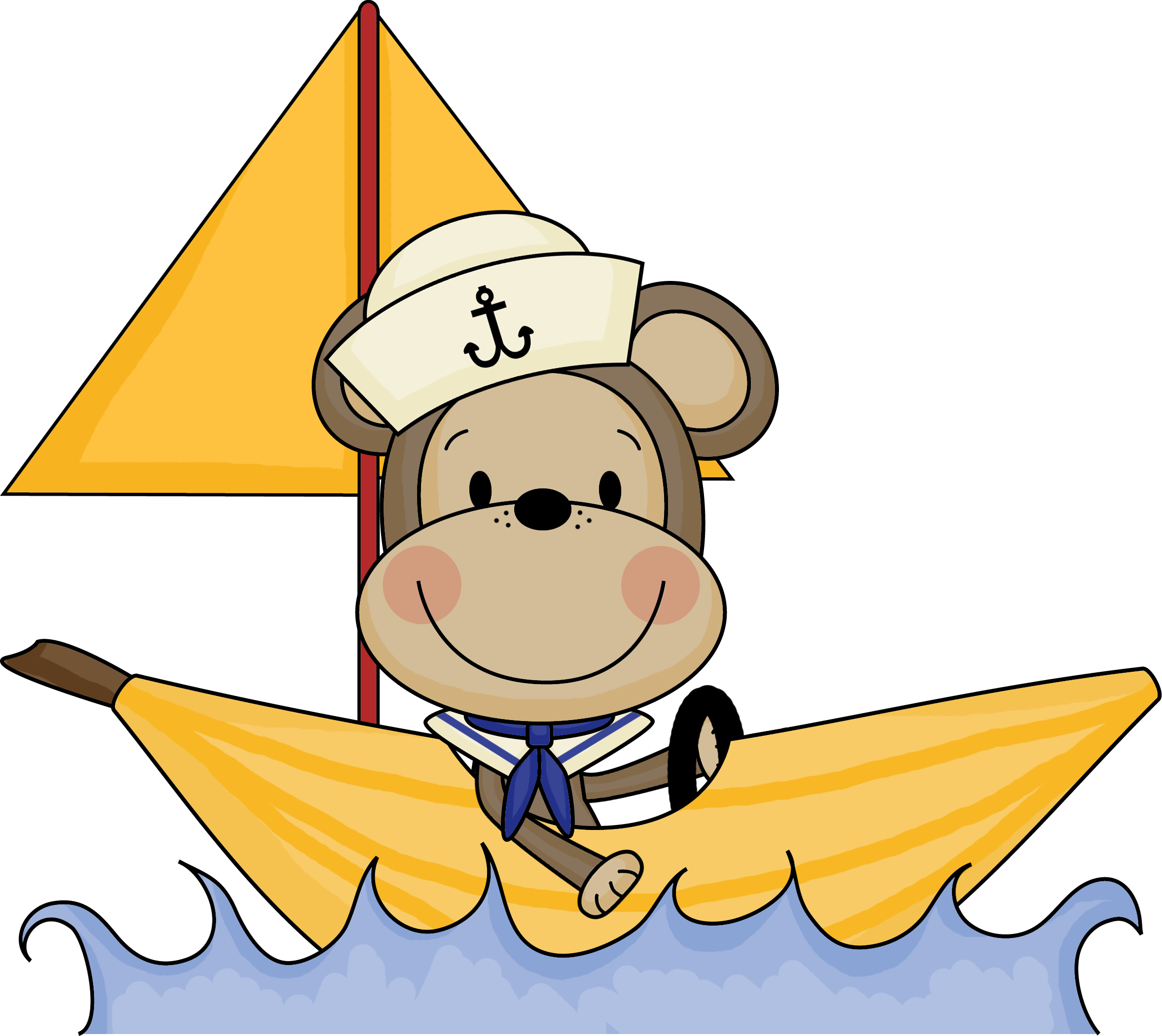 I am learning to:
Recognise my name 
Join in shared reading with repeated parts Look at books and other print material 
Tell a story using pictures 
Try to read words in the environment
Reading – Cluster 2
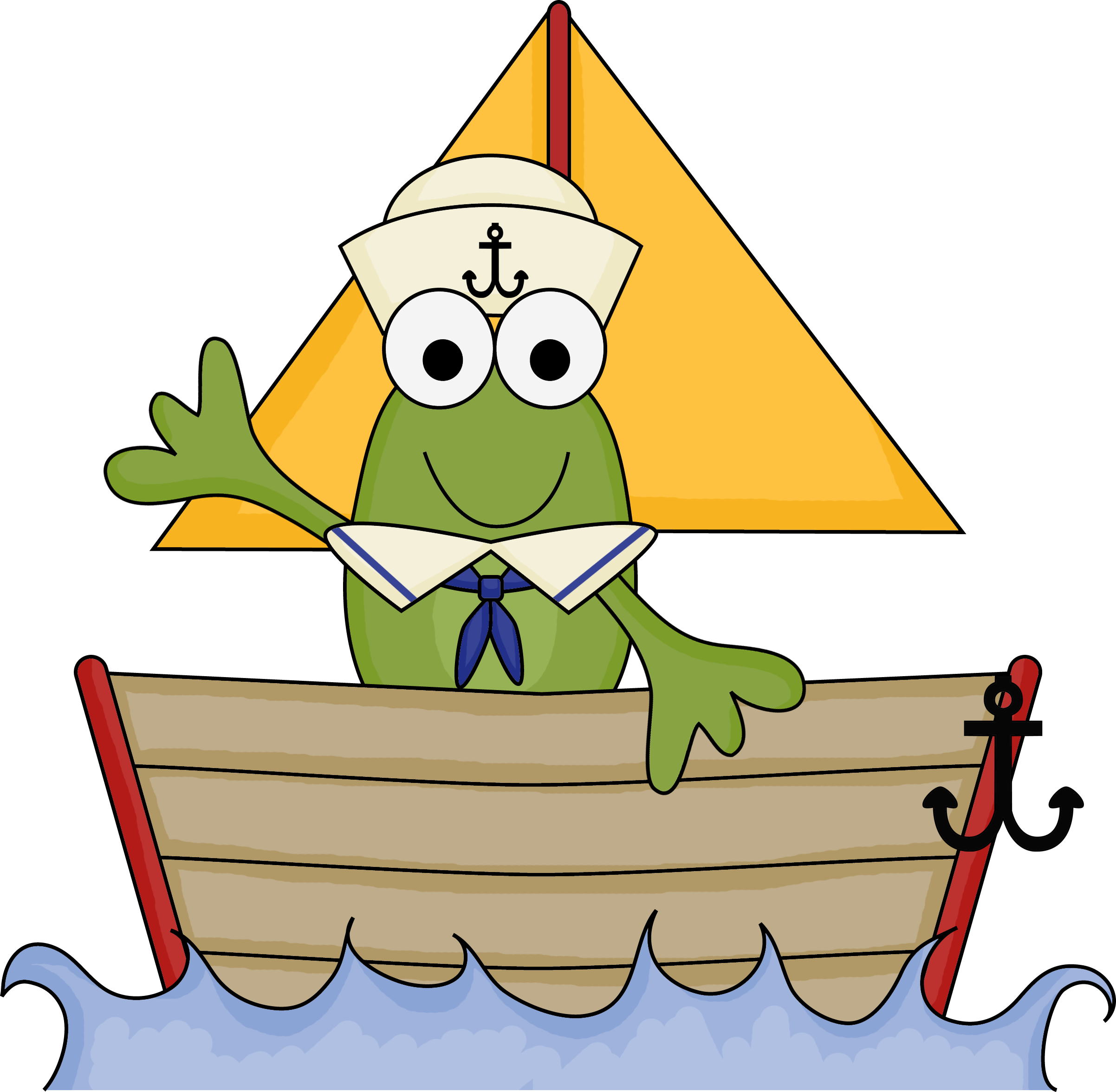 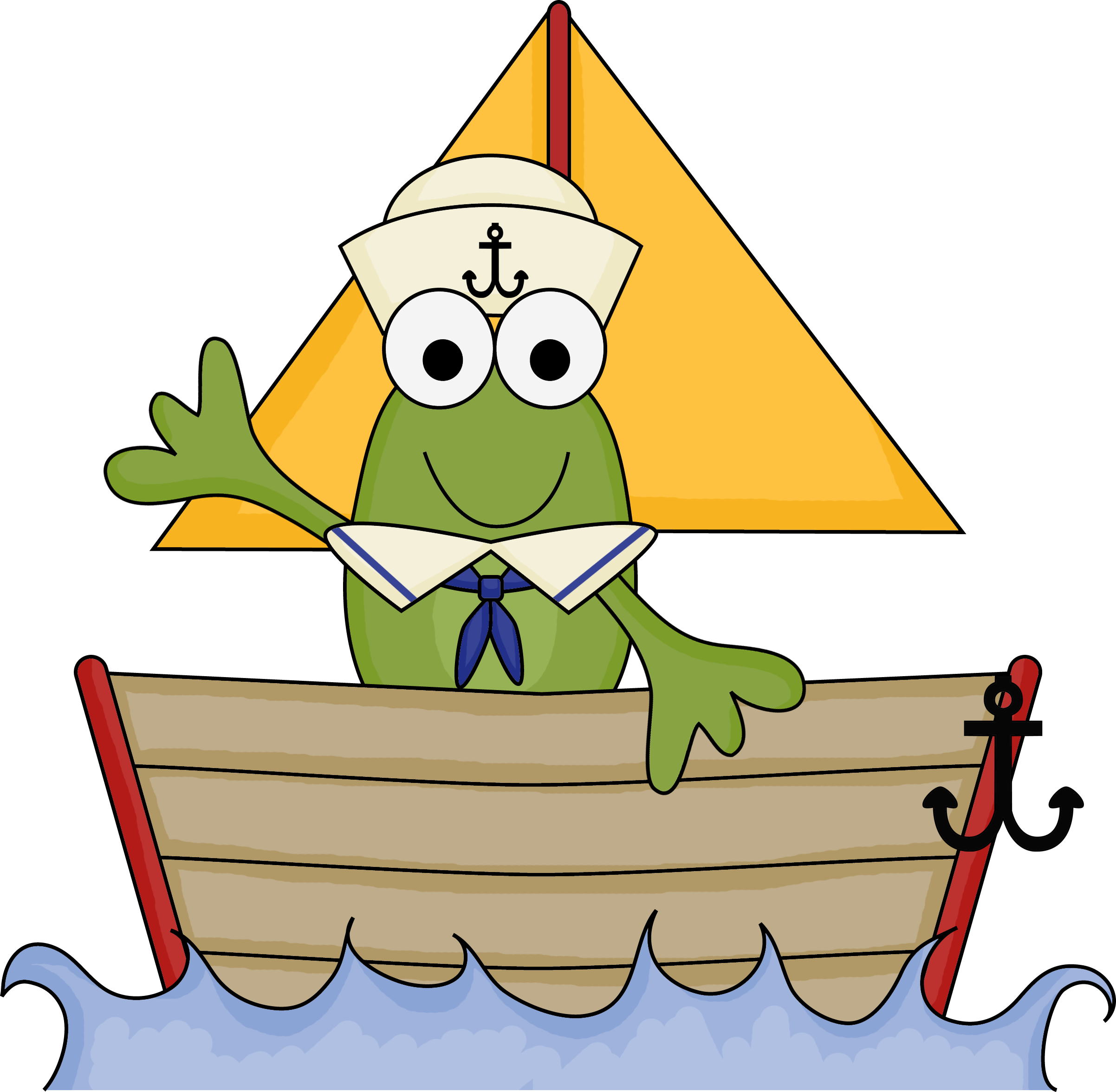 I am learning to:
Read one or two words in the environment 
read some words in a sentence correctly 
Hold a book the right way up 
Tell the difference between words and pictures 
Point to each word as I read it 
Read some common words in simple books eg my, I 
Read with fluency and rhythm some of the time
Reading – Cluster 3
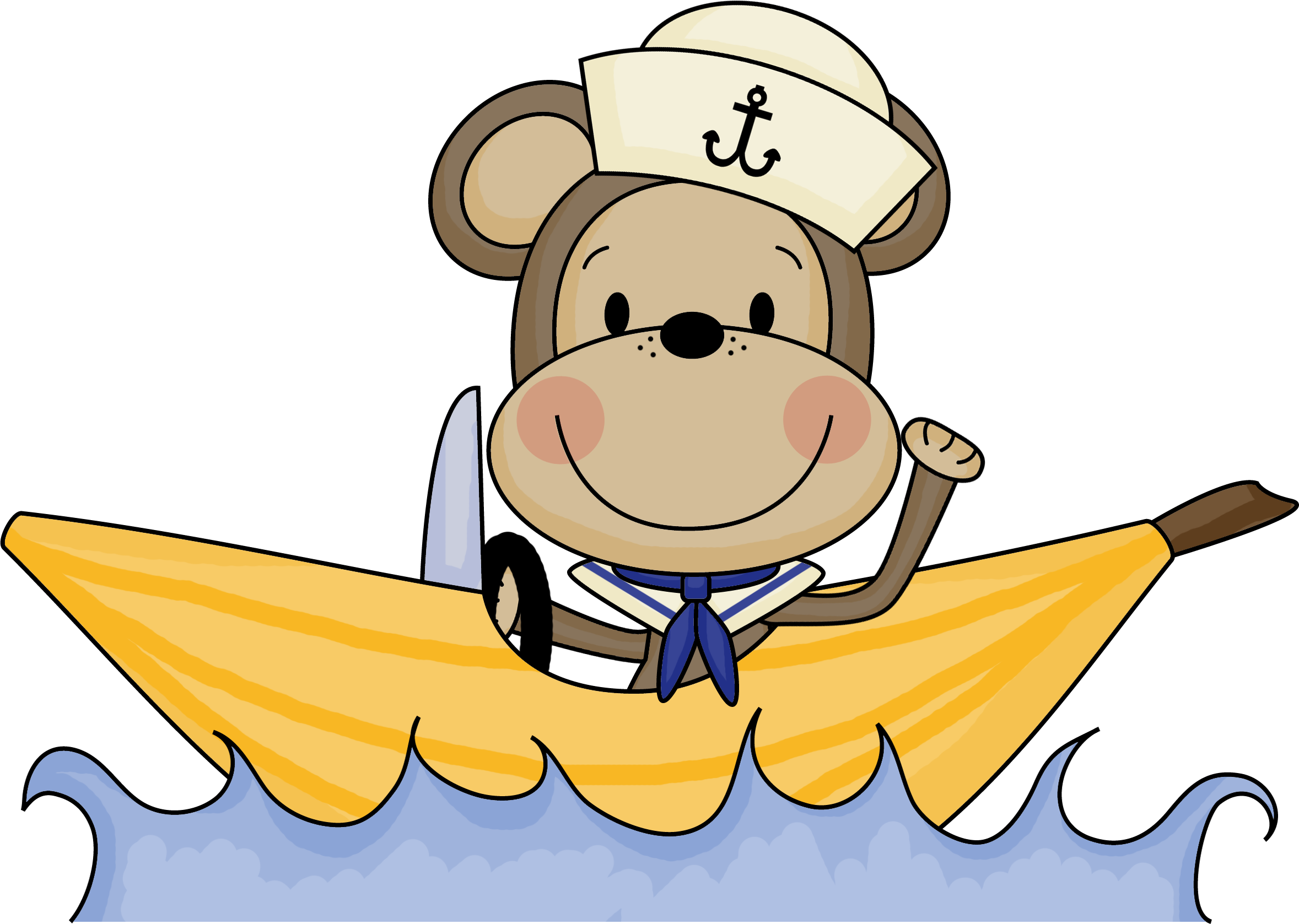 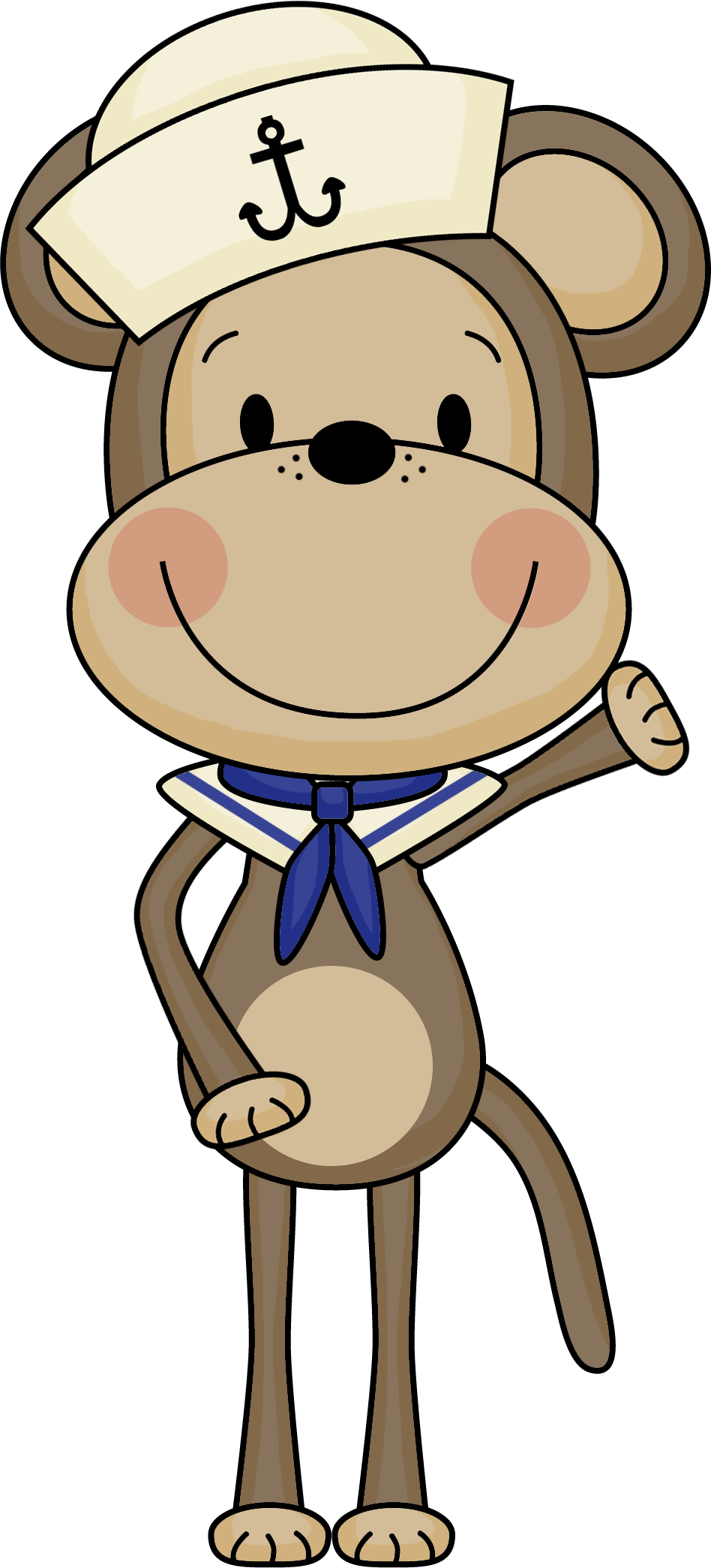 I am learning to:
Read one or more sentences correctly in the    
   environment 
Read one or more sentences correctly in  
   simple books 
Use the context to predict meaning in books 
Read words by sounding out 
Read more simple books 
Read with fluency and rhythm more often
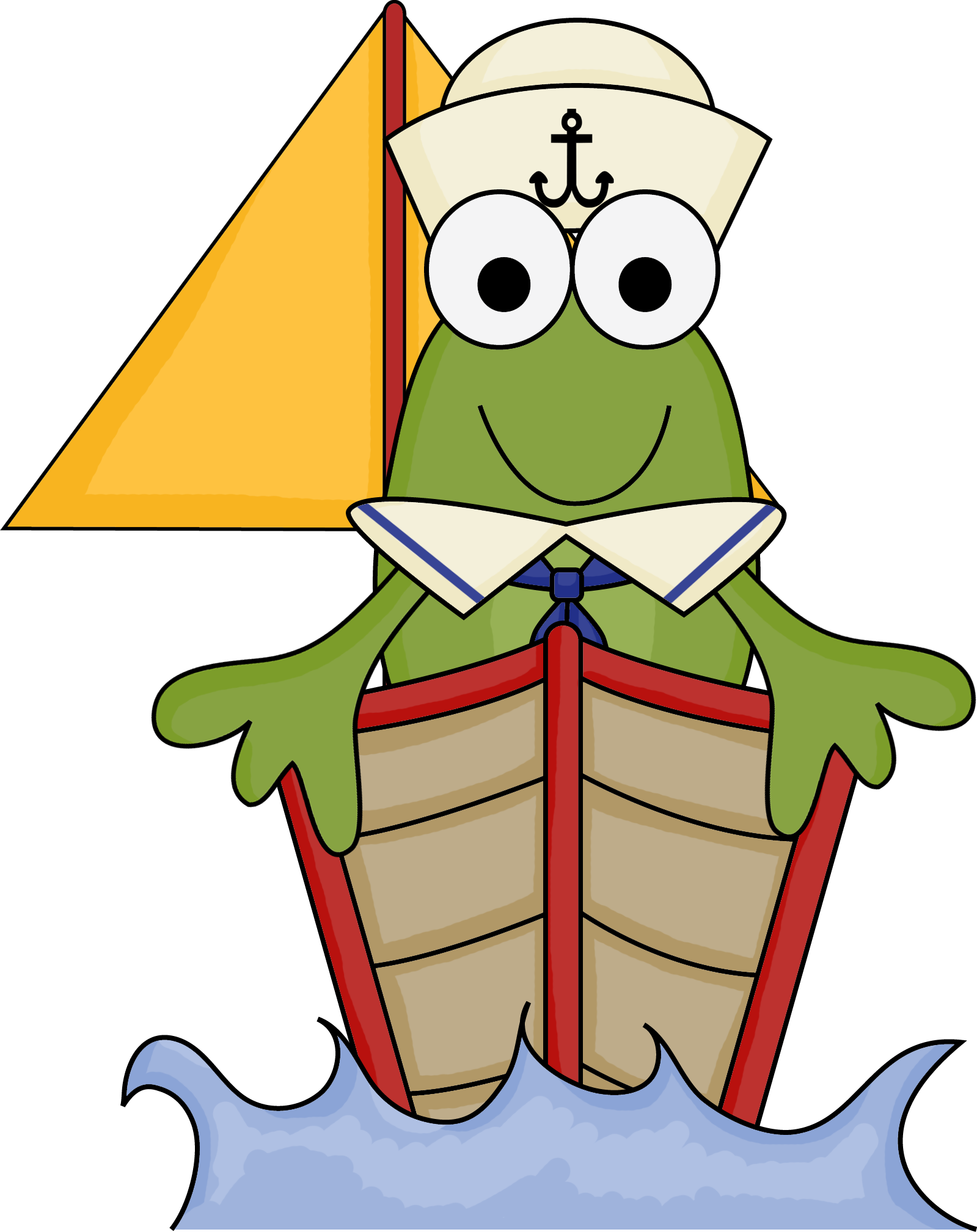 Reading – Cluster 4
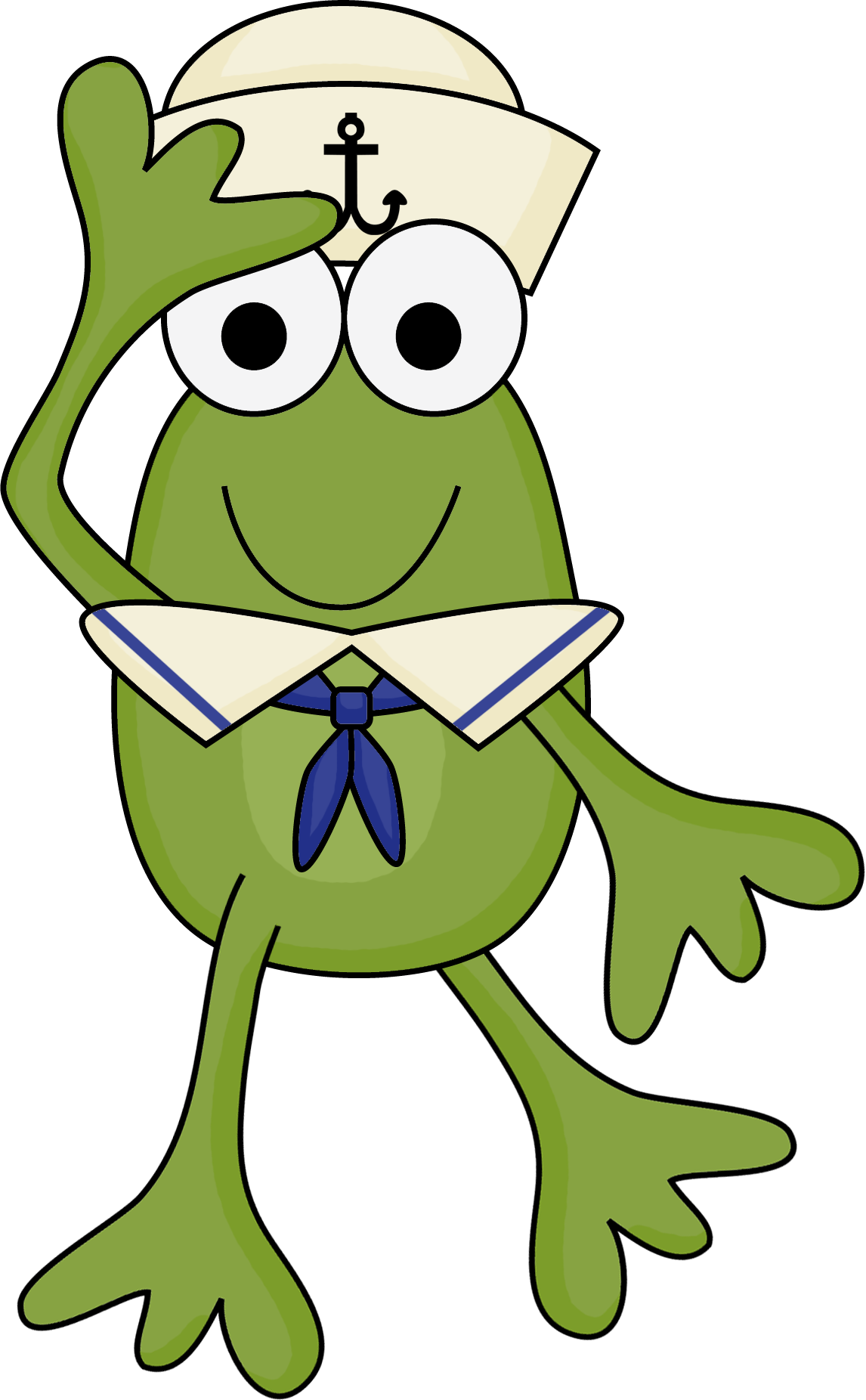 I am learning to:
Read most/all of a more difficult book 
Read with fluency and rhythm 
Stop reading when I make a mistake and it doesn’t  
  make sense 
Read aloud with fluency and intonation
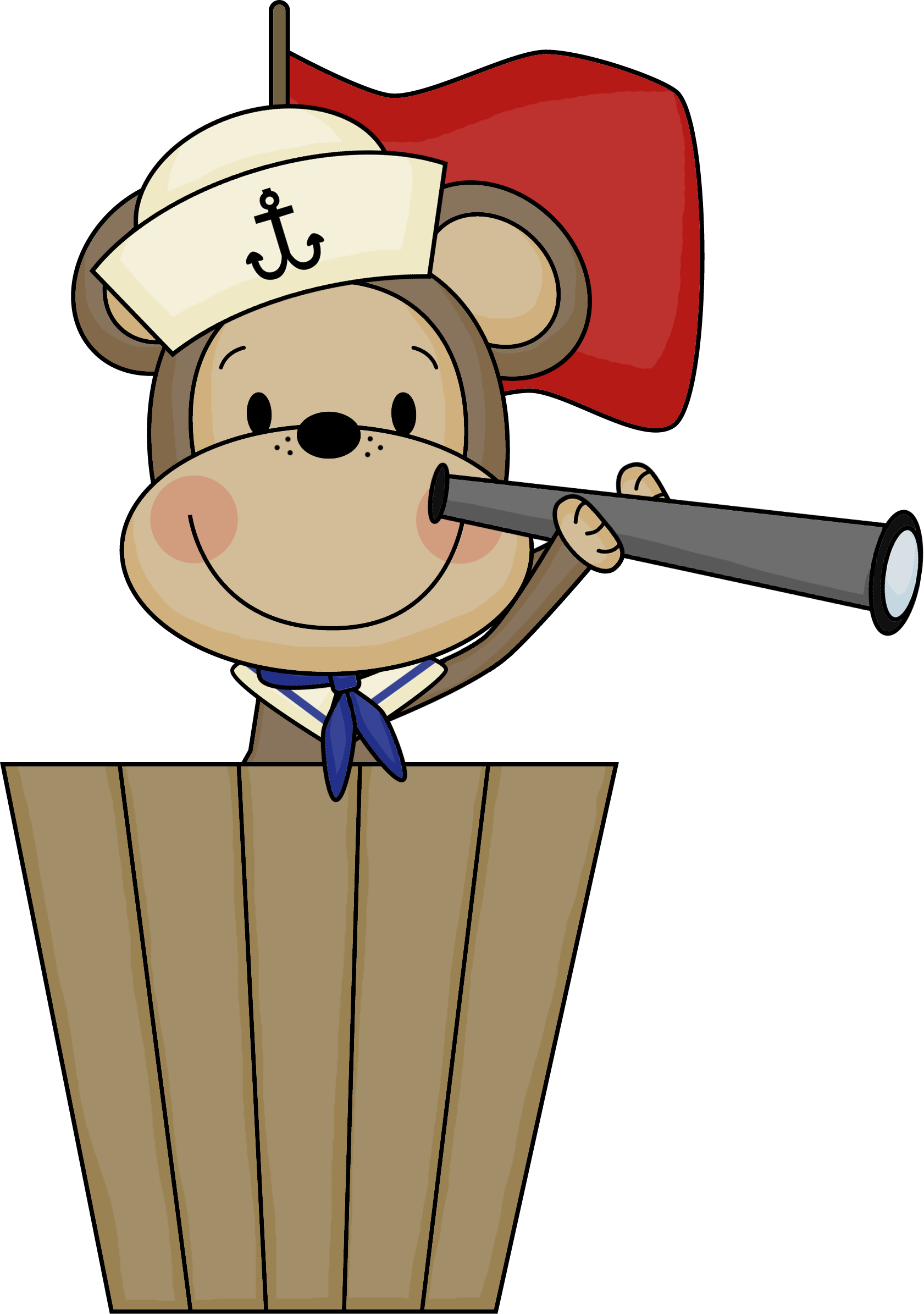 Reading – Cluster 5
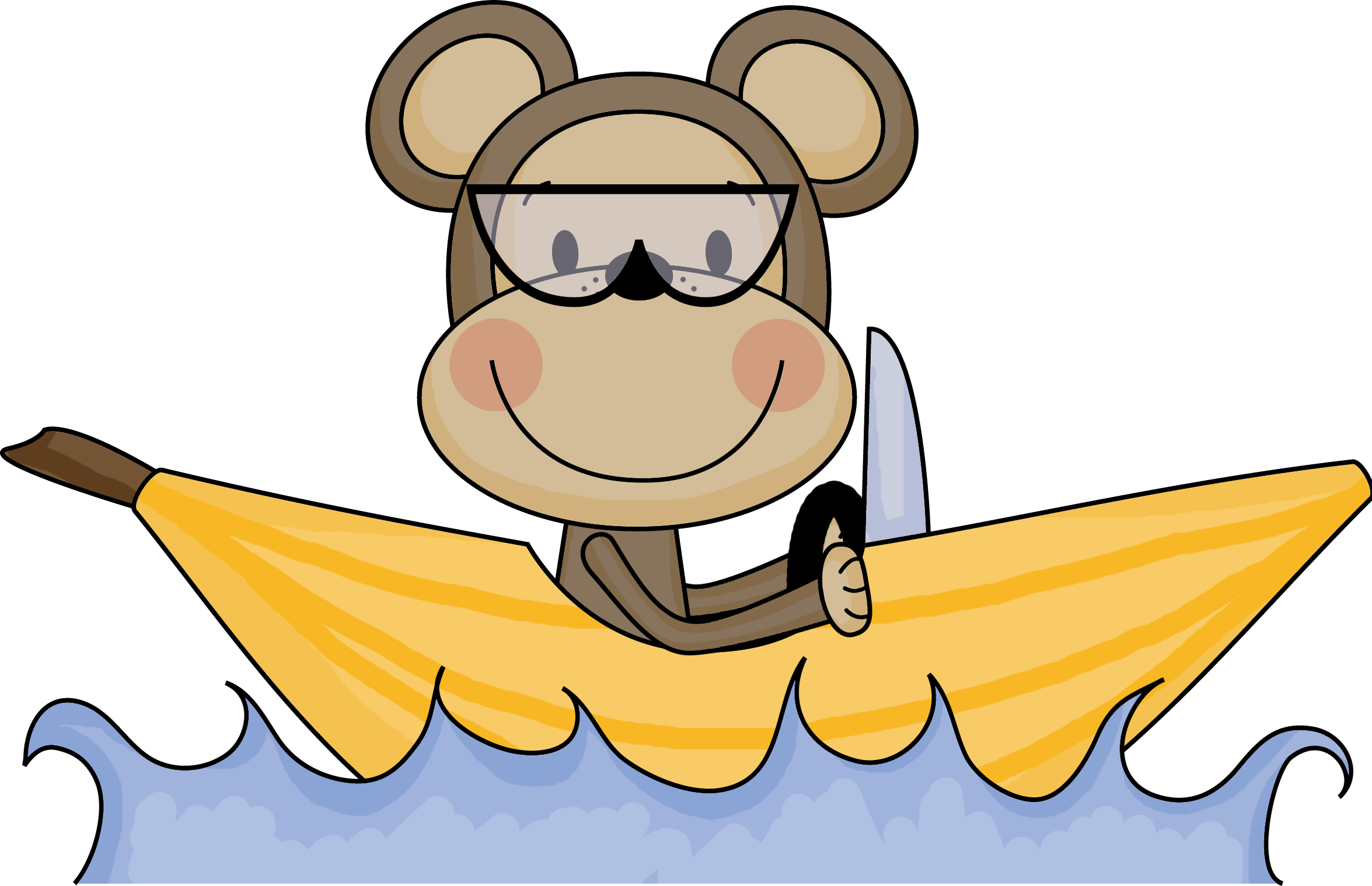 I am learning to:
Read books with different kinds of sentences 
I can read books with several lines of text per page 
Recognise and work out unknown words quickly  
   when reading 
Stop reading when I make a mistake and try to fix it 
Read fluently 
Read accurately 
Read using punctuation eg take a breath at a full  
   stop, take a quick rest at a comma
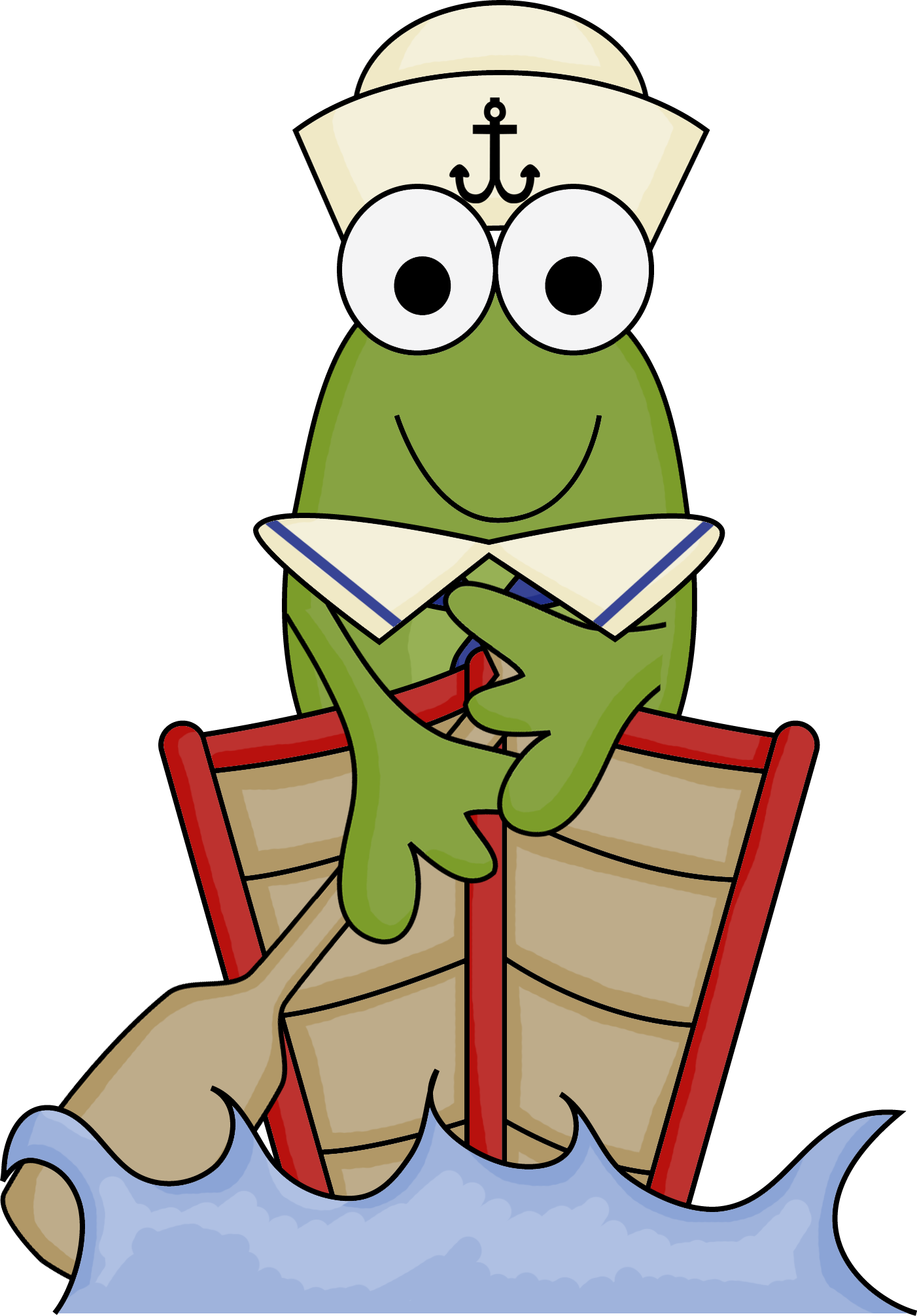 Reading – Cluster 6
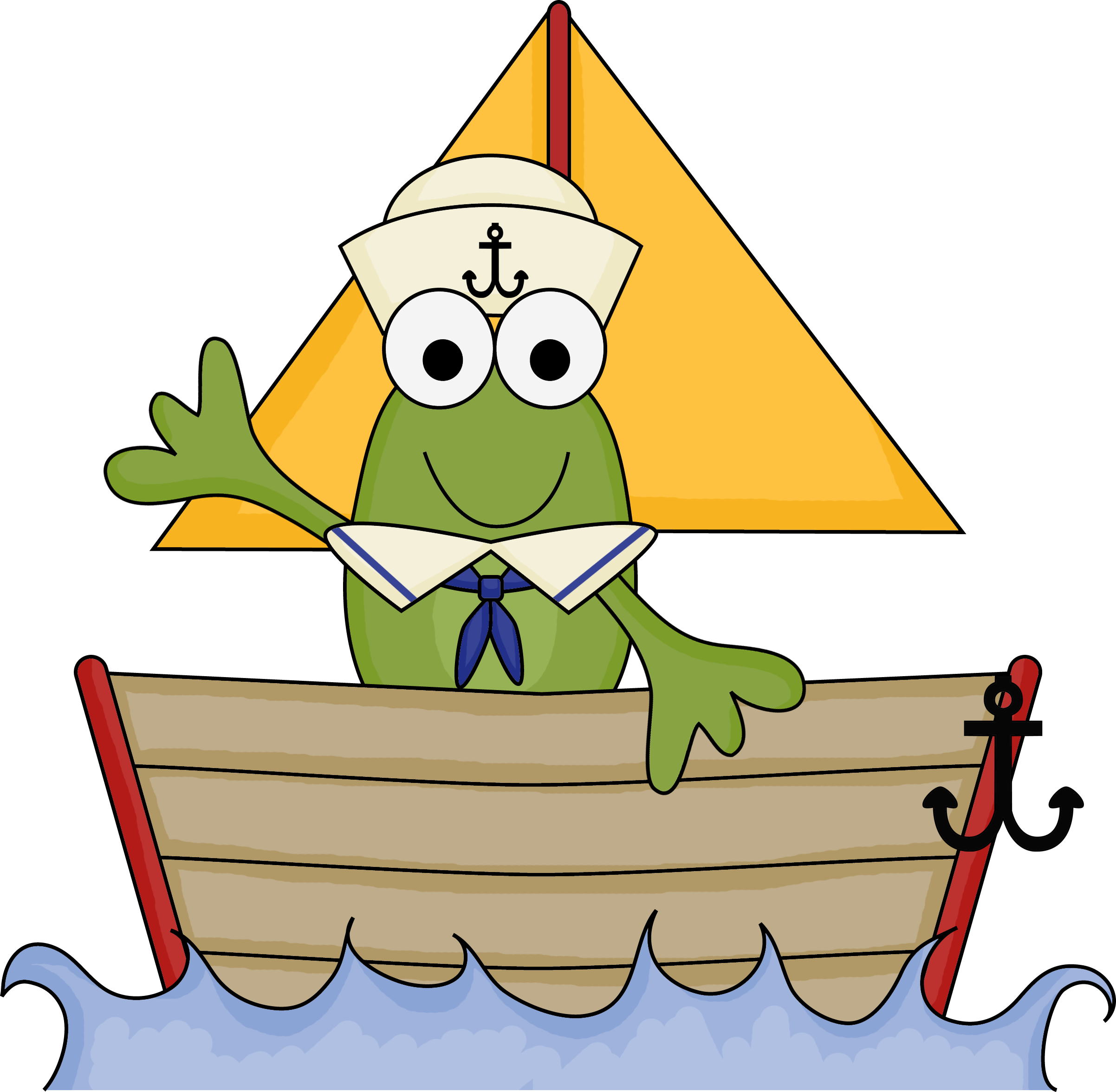 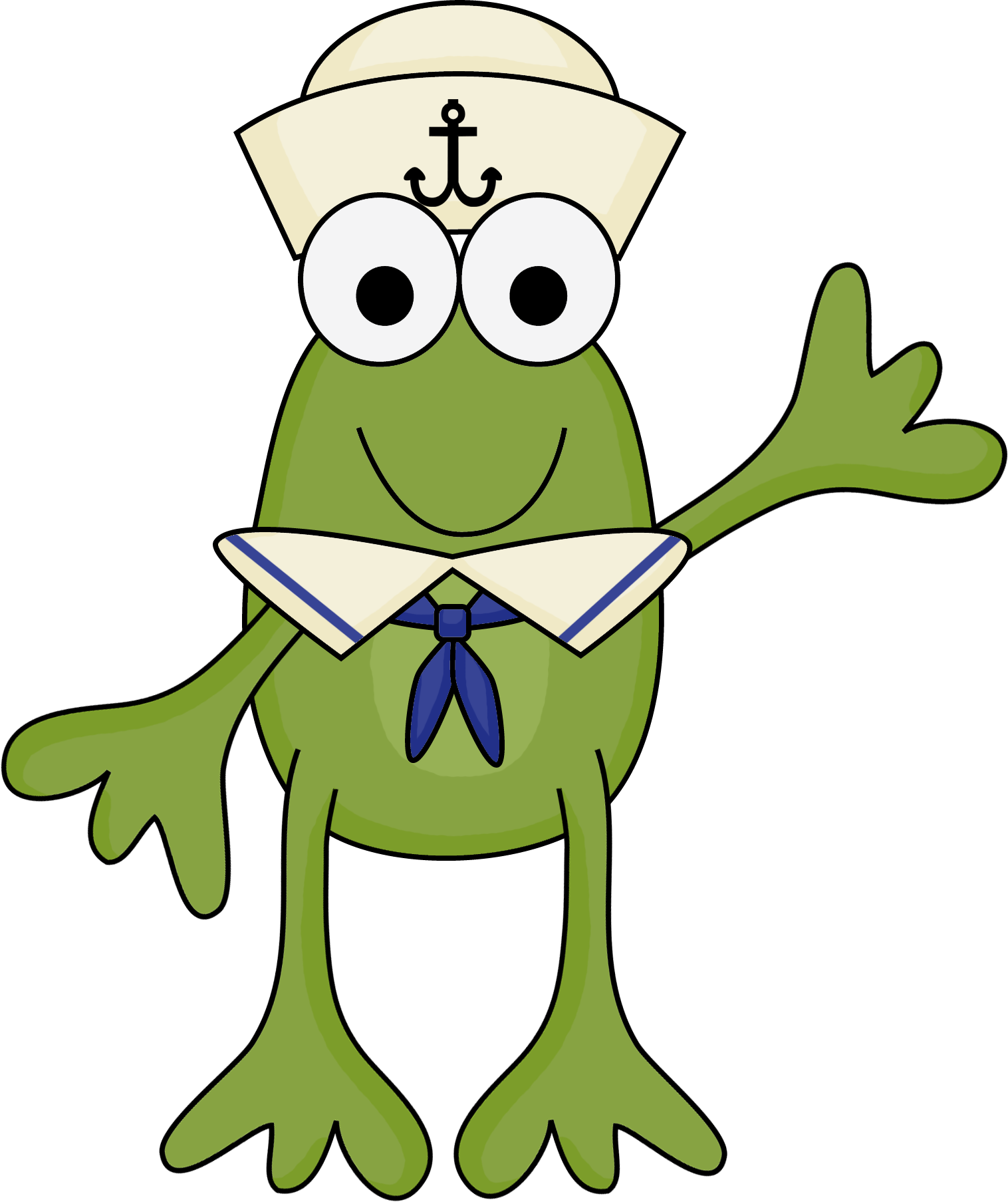 I am learning to:
Understand that different types of text means that I might need to read it a different way 
  eg books left to right, factual texts with a diagram 
Fix my mistakes when reading 
Read aloud with fluency and phrasing 
Make changes when reading aloud to enhance  
  meaning and expression 
  eg speed, volume, pitch and pronunciation
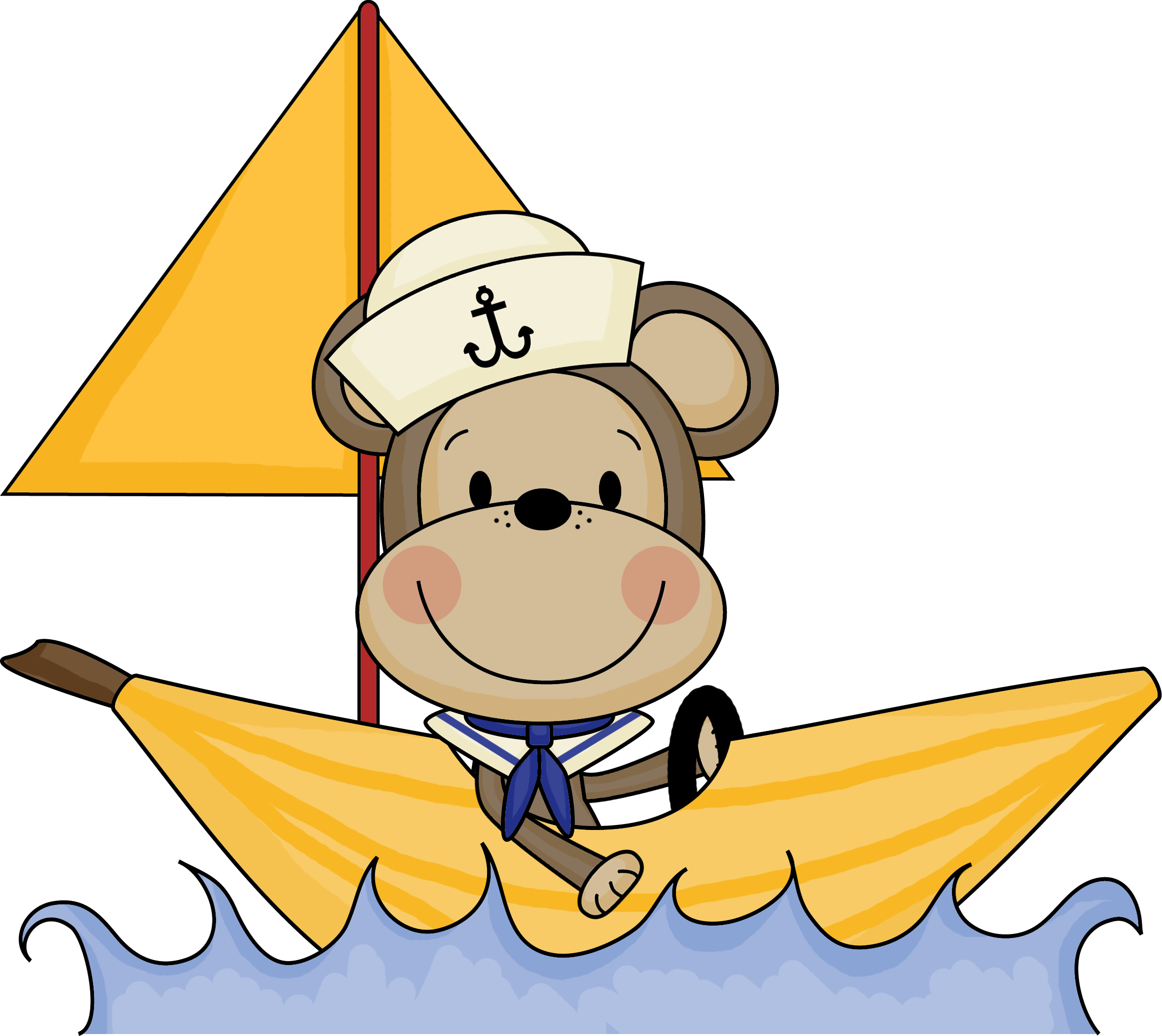 Reading – Cluster 7
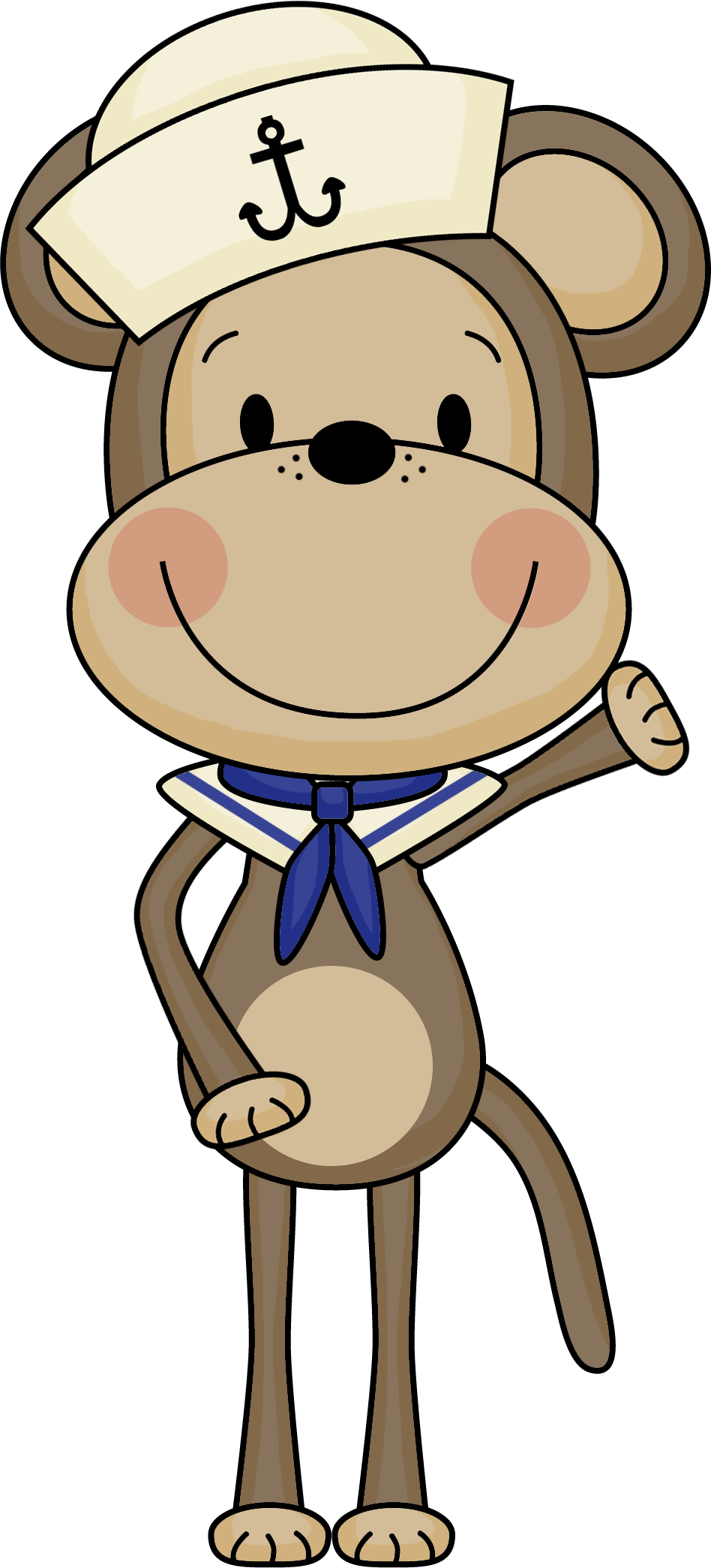 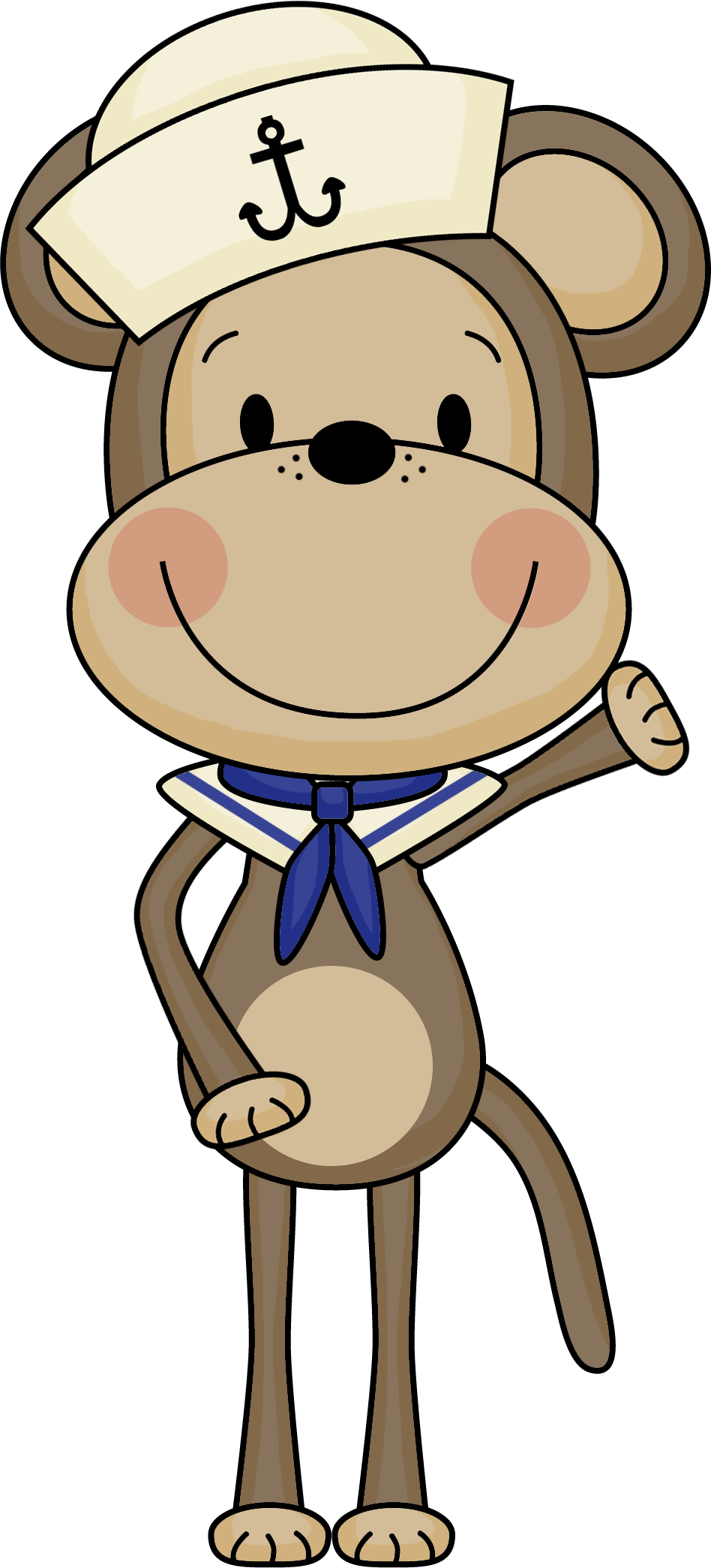 I am learning to:
Understand how illustrations help the meaning 
   of the text 
Understand how diagrams, tables, maps and graphs  
   help the meaning of the text 
Automatically use a variety of strategies to help me  
   read fluently and with phrasing 
   eg meaning, grammar and letter/sound match ups. 
Read different texts in different ways 
   eg books left to right, factual texts with a diagram 
Change my expression when reading aloud
Reading – Cluster 8
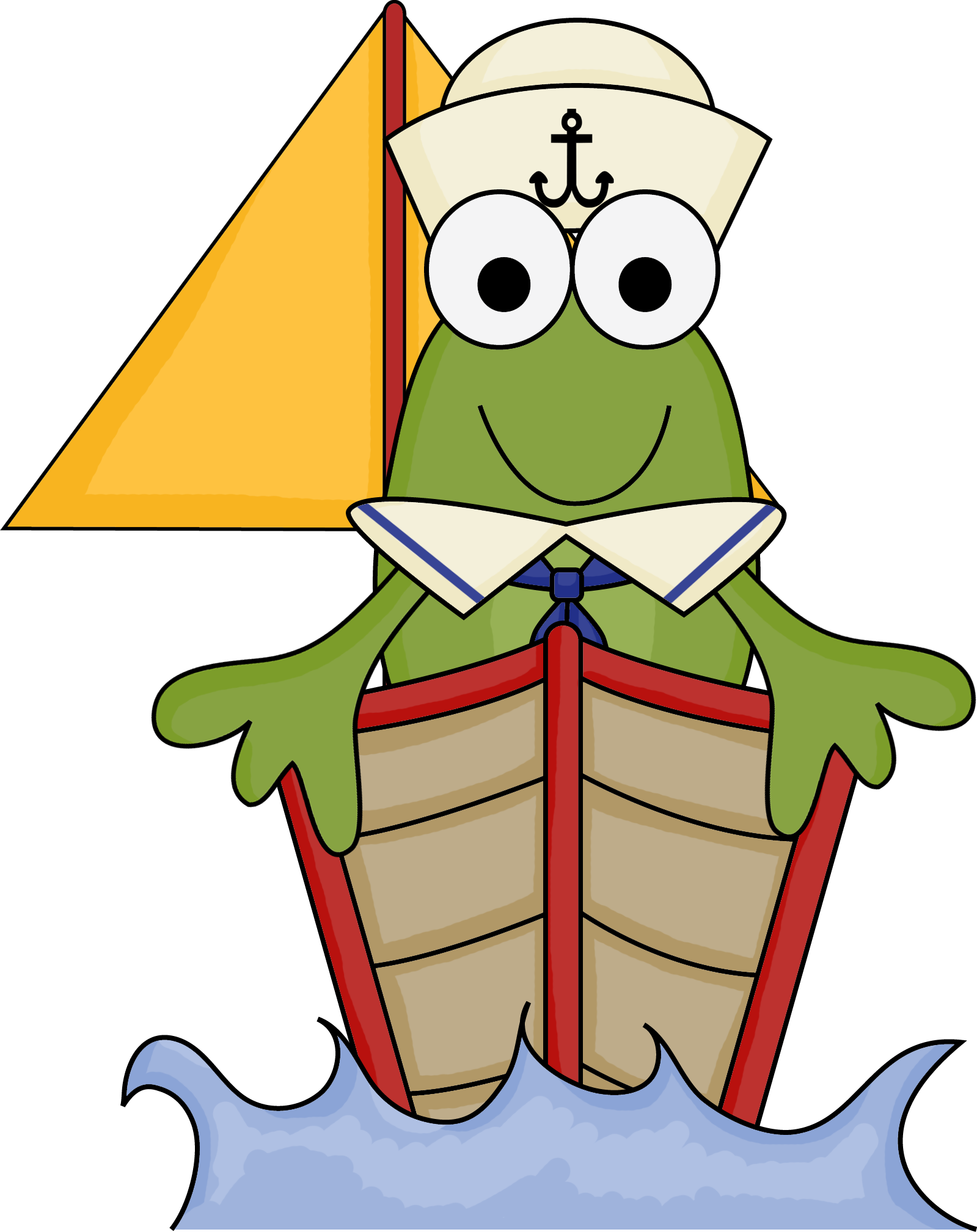 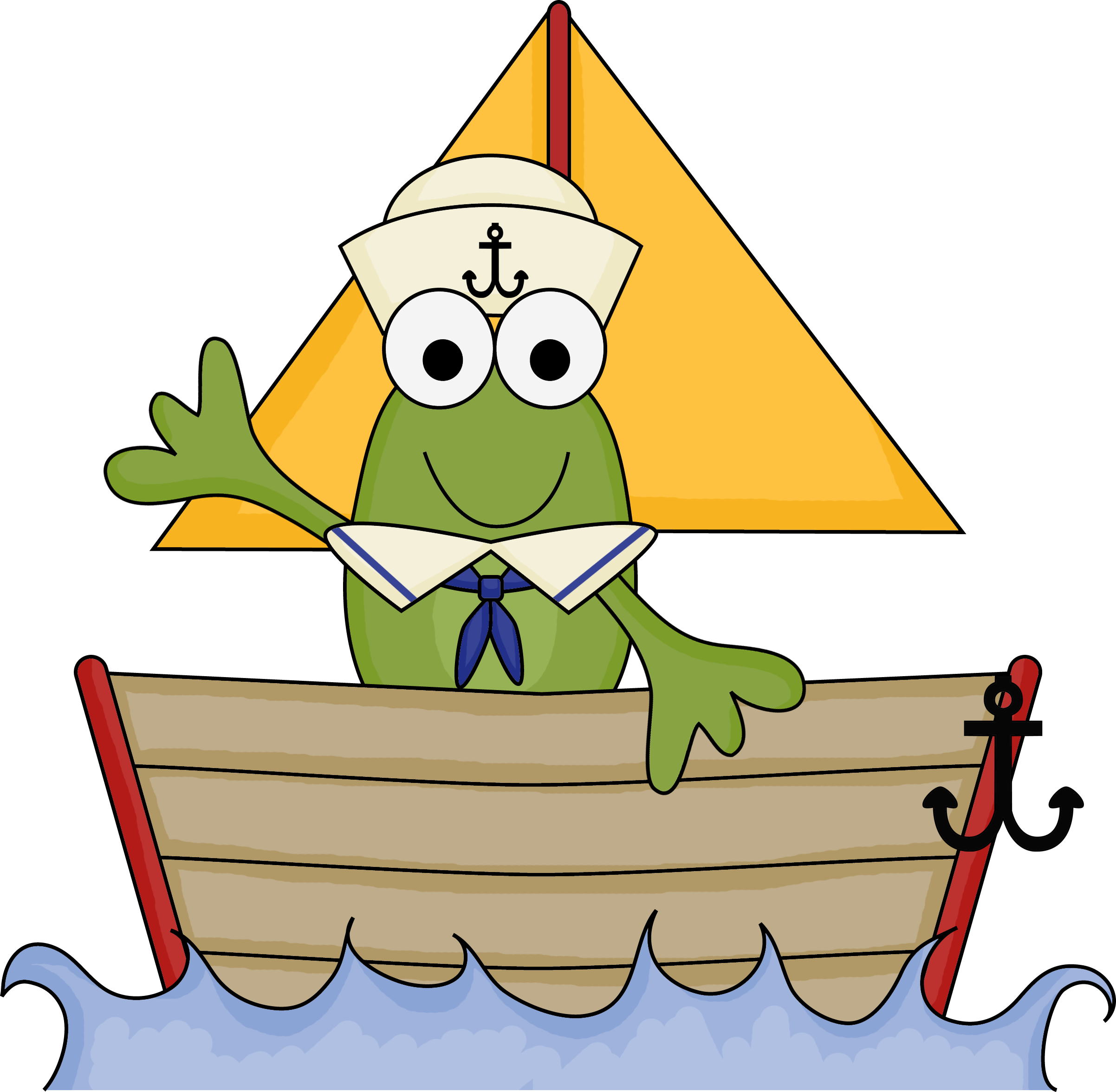 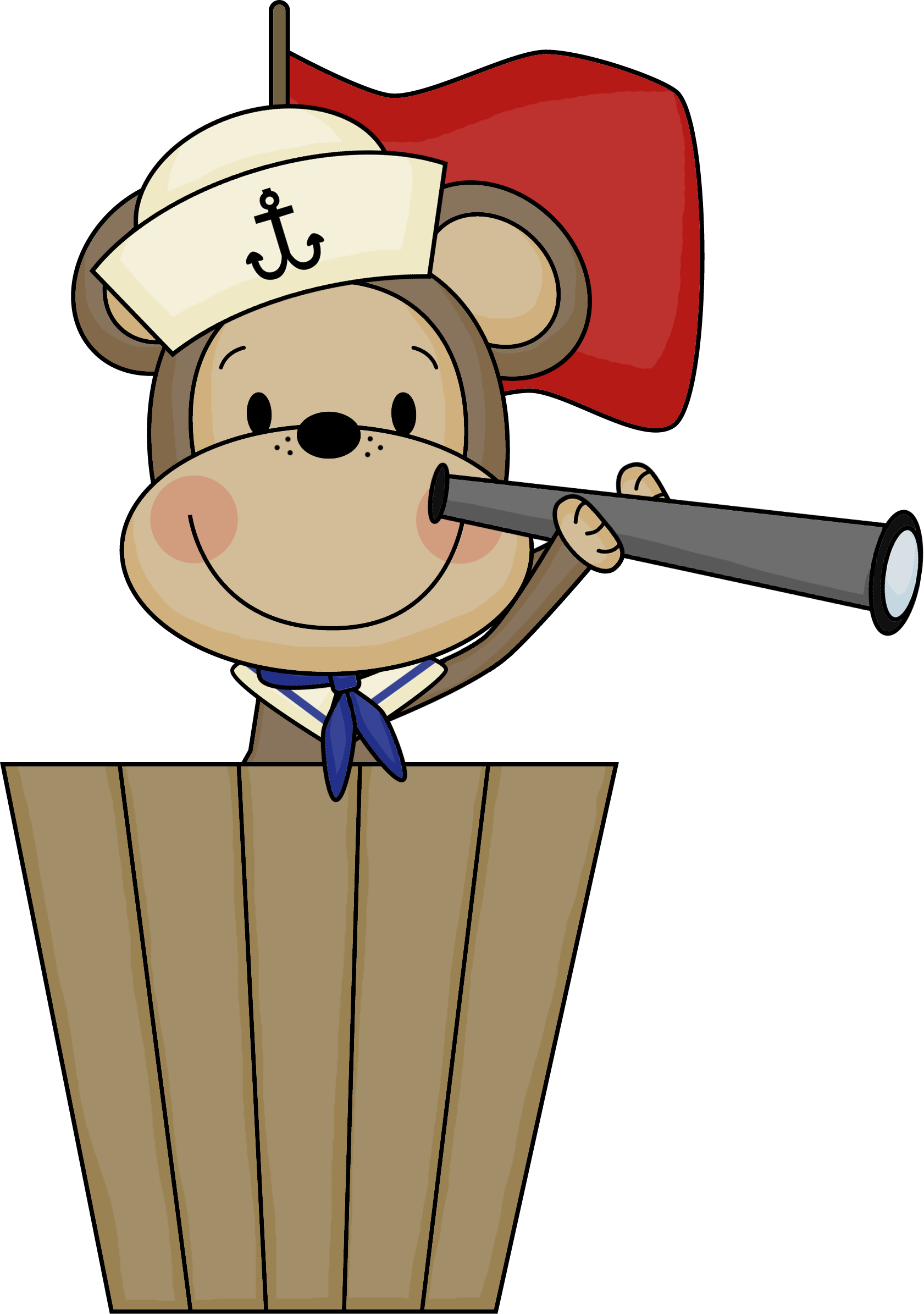 I am learning to:
Read more difficult texts 
Read more difficult texts with less familiar content  
   and vocabulary 
Read more difficult texts with longer descriptions 
Engage with longer literary and factual texts 
Engage with more difficult literary and factual texts 
Engage with literary and factual texts for 
   at least 10 mins
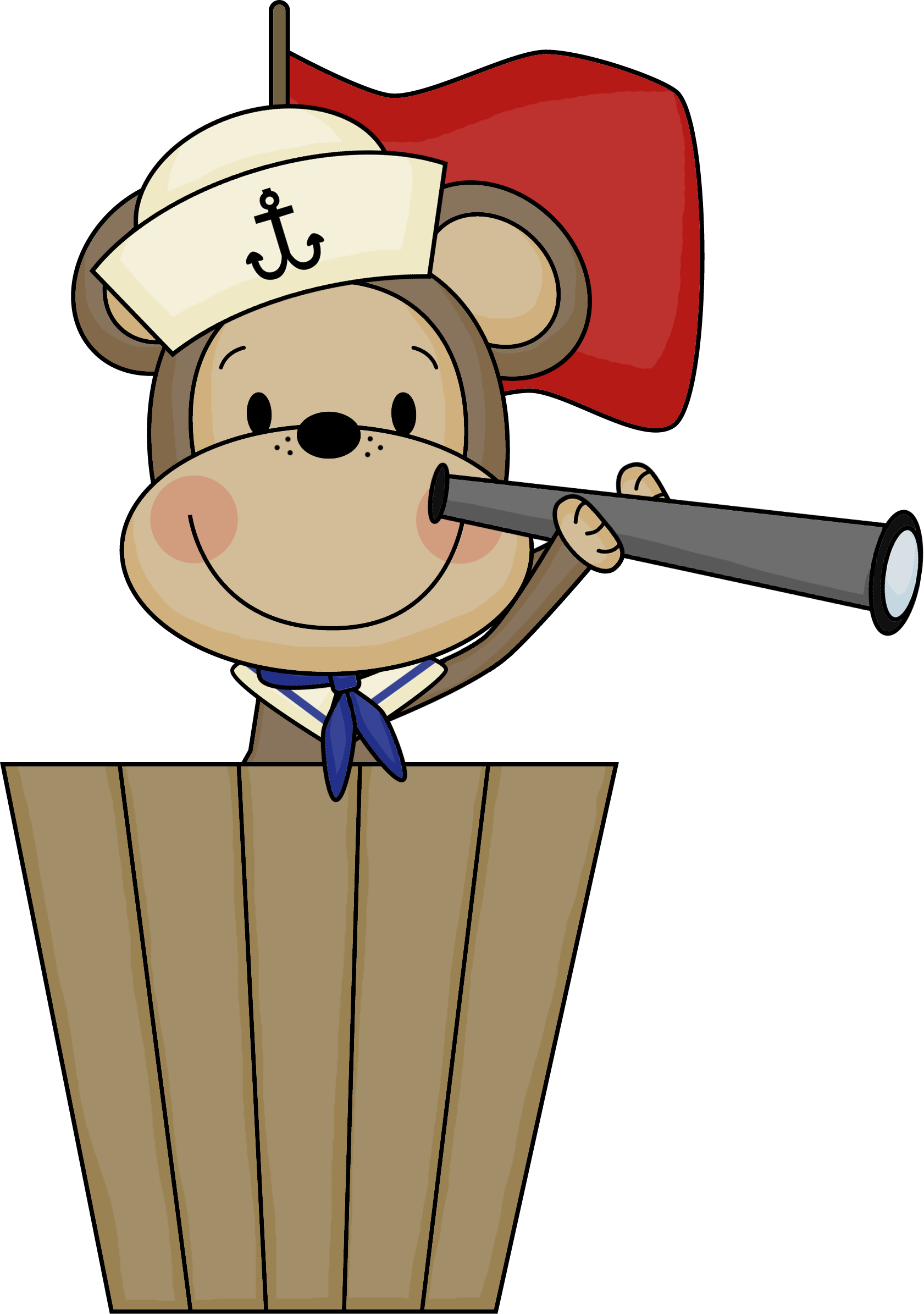 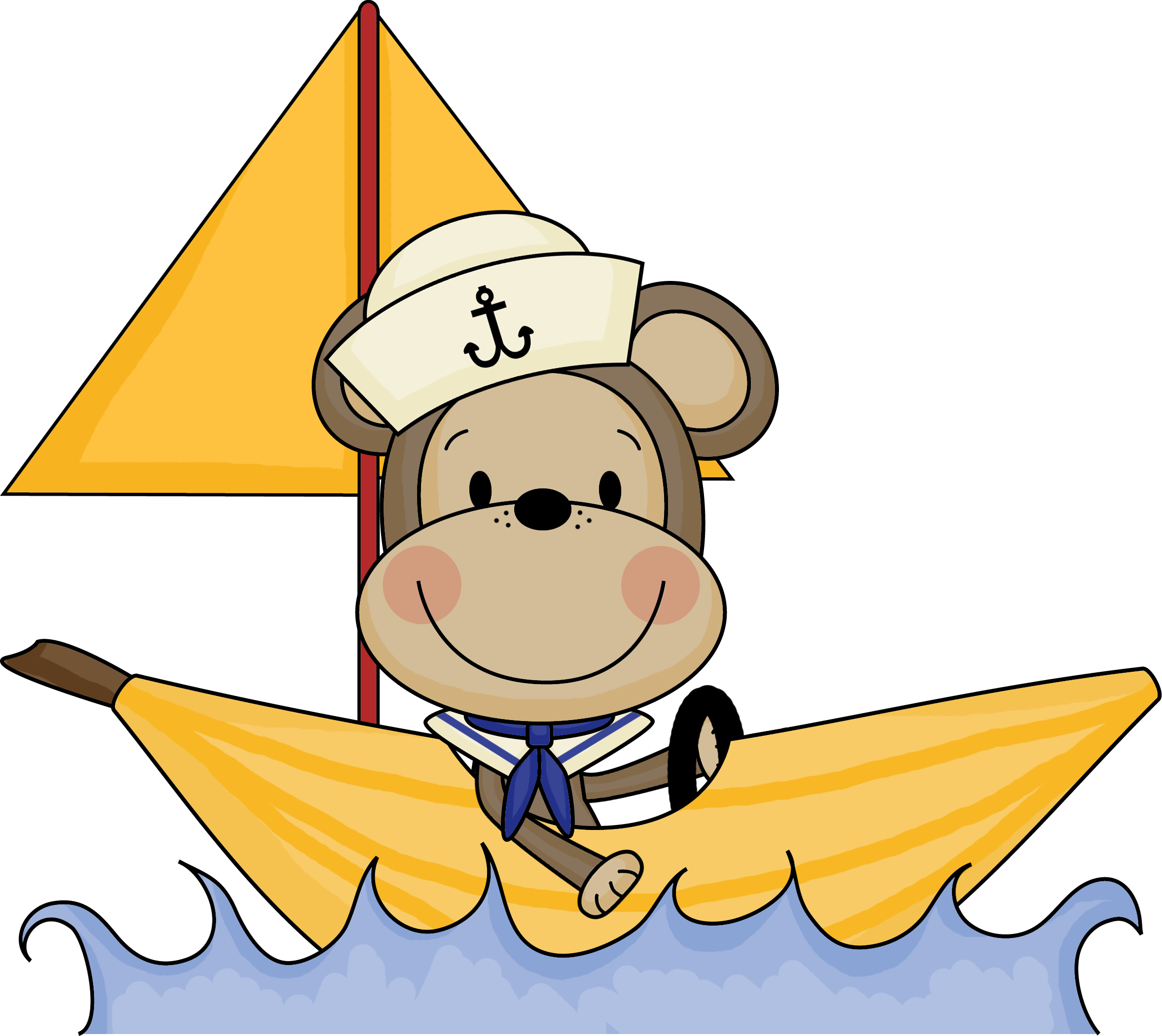 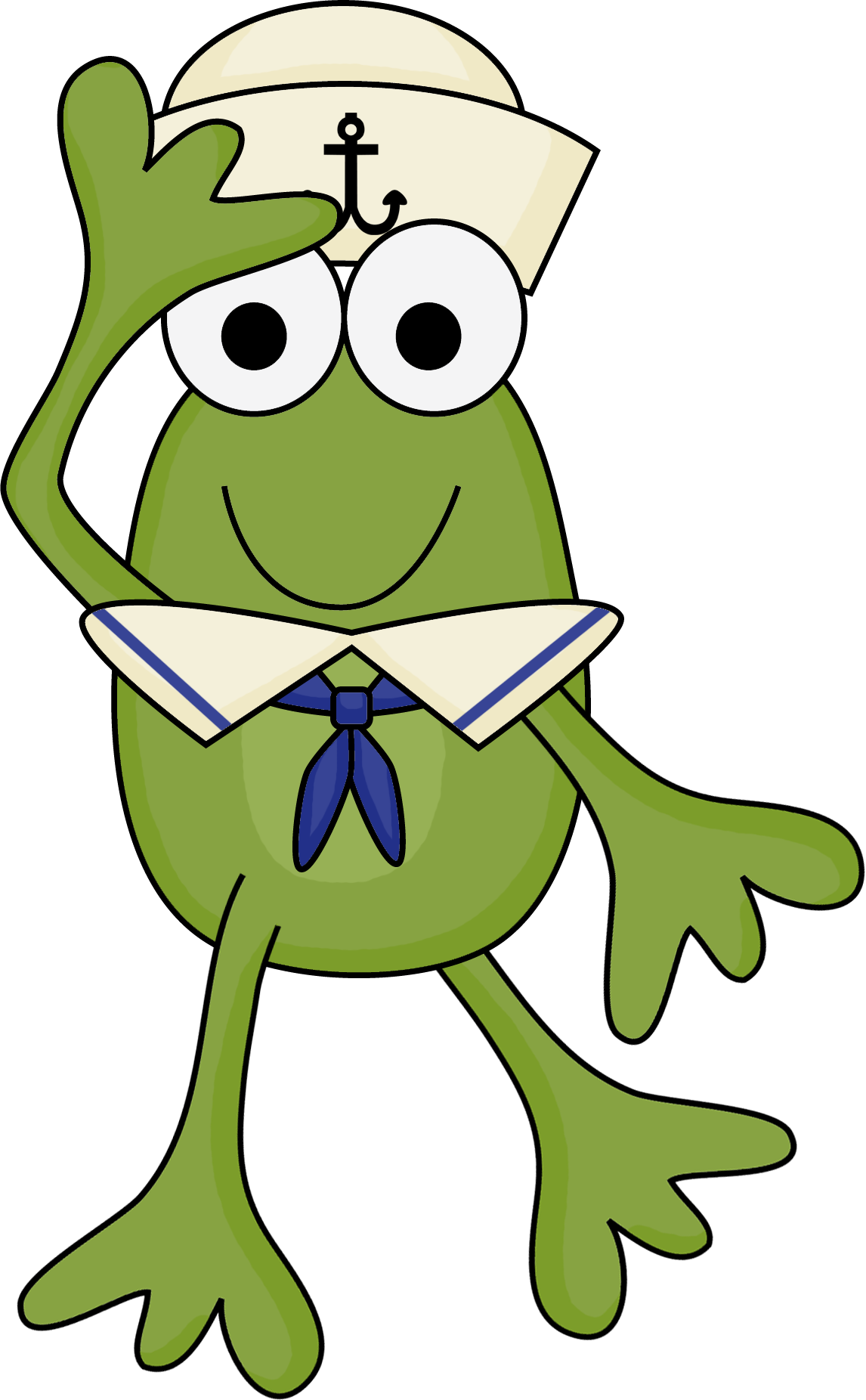 “Sail” through the Reading clusters
with 
“Sailing” Learning Intentions!
Created by Shellie Tancred
Graphics from Scrappin Doodles, iClip Art